GAMBARAN DISABILITAS DI KABUPATEN CIREBON
MATERI IBU KEPALA DINAS SOSIAL KABUPATEN CIREBON 
PADA ACARA SOSIALISASI PERATURAN DAERAH KABUPATEN CIREBON NOMOR 2 TAHUN 2024 TENTANG PELINDUNGAN DAN PEMENUHAN HAK PENYANDANG DISABILITAS
APITA HOTEL, 12 JUNI 2024
01
02
VISI KABUPATEN CIREBON.
MISI KE 2 : CIREBON SEJAHTERA
CIREBON SEJAHTERA
TERWUJUDNYA KABUPATEN CIREBON BERBUDAYA, SEJAHTERA, AGAMIS, MAJU DAN AMAN
MENINGKATKAN KUALITAS HIDUP MASYARAKAT MELALUI PEMENUHAN KEBUTUHAN DASAR MASYARAKAT, PENINGKATAN KUALITAS PENDIDIKAN DAN PELATIHAN, KESEHATAN DAN EKONOMI
DINAS SOSIAL MERUPAKAN SALAH SATU DINAS YANG MENGAMPU URUSAN PEMERINTAHAN WAJIB PELAYANAN DASAR SOSIAL
03
TUGAS DINAS SOSIAL
MOTTO LAYANAN DINAS SOSIAL
MENYELENGGARAKAN PELAYANAN DAN PENANGANAN MASALAH KESEJAHTERAAN SOSIAL
DINSOS MAKIN JOSS (MELAYANI, AKUNTABEL, INOVATIF, JUJUR, OPTIMIS, SINERGIS)
PELAYANAN DINSOS
\
1.PERLINDUNGAN SOSIAL
5. PENGELOLAAN TAMAN MAKAM PAHLAWAN
2.REHABILITASI SOSIAL
3. PEMBERDAYAAN SOSIAL
4. PENANGGULANGAN KEMISKINAN
PERATURAN DAERAH NOMOR 5 TAHUN 2020 TENTANG PENANGANAN PEMERLU KESEJAHTERAAN SOSIAL
ADA 26 JENIS PPKS DIKATEGORIKAN MELIPUTI :
KEMISKINAN
KETERLANTARAN
KETUNAAN SOSIAL
KORBAN BENCANA
DISABILITAS
KETERPENCILAN
KORBAN TINDAK KEKERASAN
EKSPLOITASI DAN DISKRIMINASI
PERMENSOS NOMOR 9 TAHUN 2018 TENTANG STANDAR TEKNIS PELAYANAN DASAR PADA STANDAR PELAYANAN MINIMAL BIDANG SOSIAL DI DAERAH PROVINSI DAN DI DAERAH KABUPATEN/KOTA
6
JENIS PELAYANAN DASAR PADA SPM BIDANG SOSIAL DAERAH KABUPATEN/KOTA YANG DILAKSANAKAN DINAS SOSIAL :
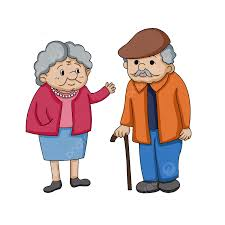 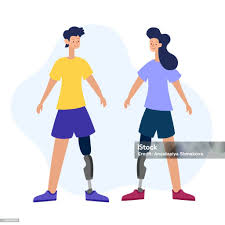 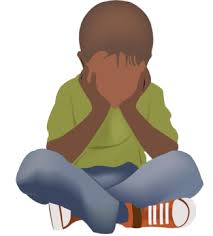 LANSIA TERLANTAR DILUAR PANTI SOSIAL
PENYANDANG DISABILITAS TERLANTAR DILUAR PANTI SOSIAL
ANAK TERLANTAR DILUAR PANTI SOSIAL
7
PERLINDUNGAN SOSIAL DAN JAMINAN SOSIAL PADA SAAT DAN SETELAH TANGGAP DARURAT BENCANA BAGI KORBAN BENCANA DAERAH KABUPATEN/KOTA
GELANDANGAN DAN PENGEMIS DILUAR PANTI SOSIAL
PELAYANAN YANG HARUS DITERIMA BERUPA
KEDARURATAN :
MERUPAKAN TINDAKAN PENANGANAN SEGERA YANG DILAKUKAN OLEH DINAS SOSIAL KABUPATEN
DATA :
PENGADUAN :
PEMENUHAN KEBUTUHAN DASAR :
Contents Title
UNTUK DIUSULKAN MASUK KEDALAM DATA TERPADU PENANGANAN FAKIR MISKIN DAN ORANG TIDAK MAMPU
PENGADUAN : SARANA UNTUK MENERIMA DAN MENINDAKLANJUTI INFORMASI BERUPA PENGADUAN,KELUHAN DAN/ATAU PERTANYAAN YANG DISAMPAIKAN OLEH MASYARAKAT KEPADA DINAS SOSIAL DAERAH KABUPATEN/PUSAT KESEJAHTERAAN SOSIAL MENGENAI TIDAK TERPENUHI KEBUTUHAN DASARNYA
DIANTARANYA PERMAKANAN, ALAT BANTU, BIMBINGAN SOSIAL KEPADA KELUARGA PENYANDANG DISABILITAS, ANAK TERLANTAR, LANJUT USIA TERLANTAR DAN GELANDANGAN PENGEMIS DI LUAR PANTI, FASILITASI PEMBUATAN ADMINDUK, PENELUSURAN KELUARGA, REUNIFIKASI DAN/ATAU REINTEGRASI SOSIAL SERTA RUJUKAN ATAUPUN REKOMENDASI.
You can simply impress your audience and add a unique zing and appeal to your Presentations. Easy to change colors, photos and Text.
PENYANDANG DISABILITAS SEBAGAI SALAH SATU CLUSTER PENERIMA LAYANAN DASAR PADA SPM BIDANG SOSIAL
Dinas Sosial  Kabupaten Cirebon
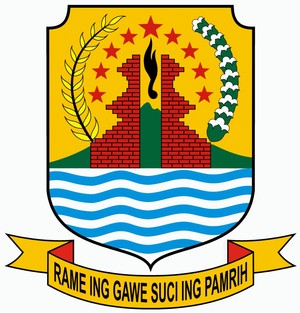 PENGERTIAN
Penyandang disabilitas menurut UU Nomor 8 Tahun 2016 adalah setiap  orang yang mengalami keterbatasan fisik, intelektual, mental, dan /atau  sensorik dalam jangka waktu lama yang dalam berinteraksi dengan  lingkungan dapat mengalami hambatan dan kesulitan untuk berpartisipasi  secara penuh dan efektif dengan warga negara lainnya berdasarkan  kesamaan hak.
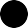 Penyandang disabilitas menurut UU Nomor 8 Tahun 2016 adalah setiap  orang yang mengalami keterbatasan fisik, intelektual, mental, dan /atau  sensorik dalam jangka waktu lama yang dalam berinteraksi dengan  lingkungan dapat mengalami hambatan dan kesulitan untuk berpartisipasi  secara penuh dan efektif dengan warga negara lainnya berdasarkan  kesamaan hak.
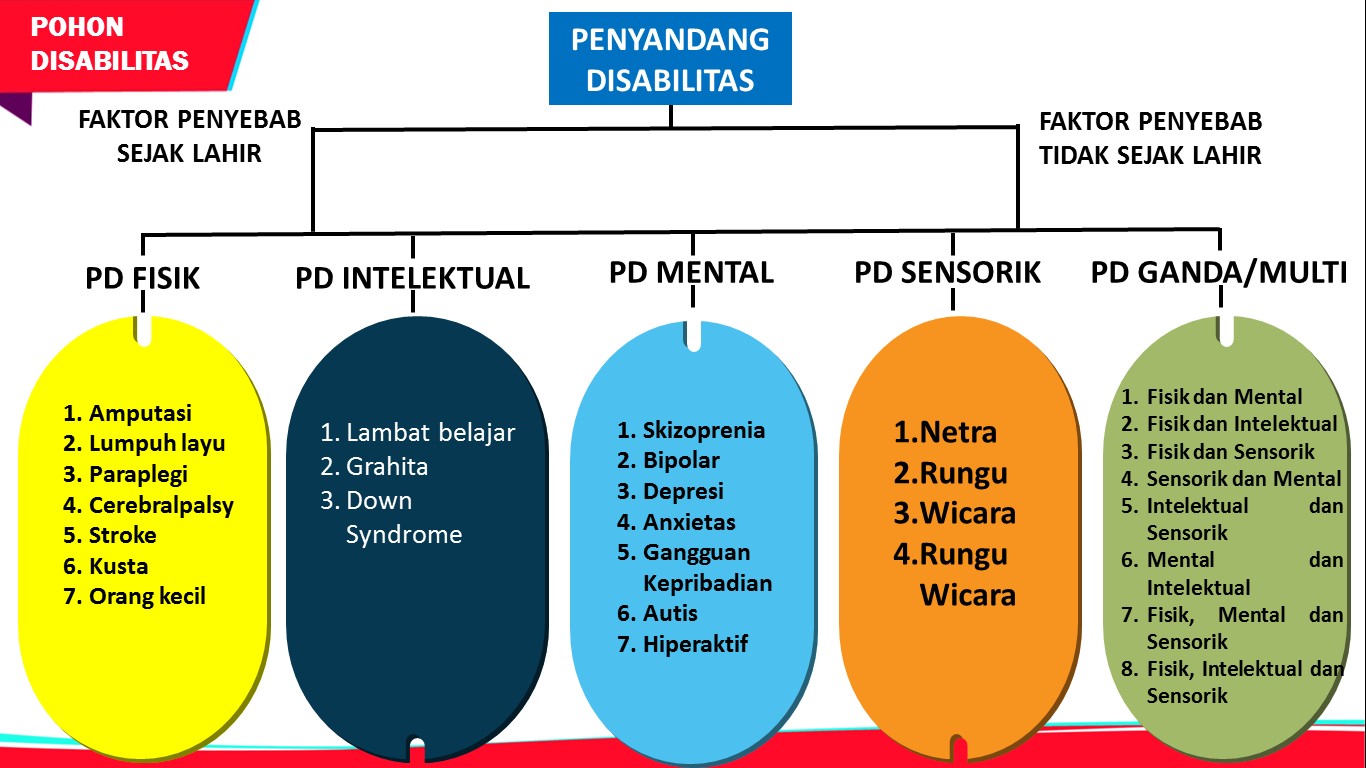 GAMBARAN PENYANDANG DISABILITAS  DI KABUPATEN CIREBON BERDASARKAN  RAGAM DISABILITAS
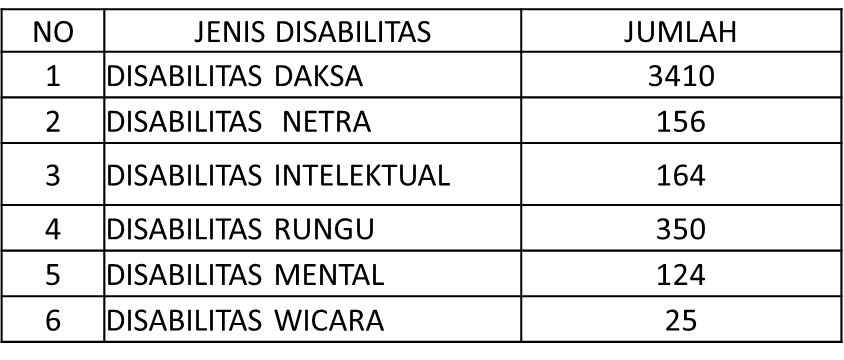 Jumlah Penyandang Disabilitas di Kabupaten Cirebon sampai dengan bulan Februari Tahun 2024 sebanyak 4229 orang, dengan ragam kedisabilitasan sebagai berikut :
PEMETAAN PENYANDANG DISABILITAS  BERDASARKAN KEBUTUHANNYA
BANTUAN YANG TELAH DITERIMA BAIK DARI  PEMERINTAH KABUPATEN CIREBON MAUPUN  KEMENTERIAN SOSIAL REPUBLIK INDONESIA
Get a modern PowerPoint  Presentation that is beautifully designed.
DESA/KECAMATAN DAN SKPD/LEMBAGA YANG SUDAH RAMAH DISABILITAS DI KABUPATEN CIREBON
Pengadilan Negeri Sumber
.
Desa Durajaya Kecamatan Greged
.
Desa Panambangan Kecamatan Sedong
.
BRSUD Arjawinangun
Desa Kendal Kecamatan Astanajapura
Gempol
PERMASALAHAN
Masih banyak Penyandang banyak penyandang disabilitas yang belum memiliki Adminduk, sehingga tidak dapat diajukanuntuk memperoleh  bantuan dan masuk ke dalam DTKS;
01
Masih banyak orang tua Penyandang Disabilitas belum yang belum memahami hak dan kebutuhan disabilitas;
02
03
Hidup dalam keadaan kurang produktif;
Stigma masyarakat bahwa penyandang disabilitas adalah orang yang harus memperoleh bantuan sosial, tidak bisa berbuat banyak, kurang mampu dan cenderung diremehkan, sehingga secara tidak langsung mengurangi ruang gerak mereka untuk bekerja dan berkarya. Penyandang disabilitas memiliki potensi yang luar biasa jika diberikan ruang khusus dan kesempatan.
04
UPAYA UNTUK MENGATASI PERMASALAHAN
D
A
Mendorong adanya peraturan daerah yang mengatur secara jelas, detail dan tegas tentang eksistensi Penyandang Disabilitas dan urgensi pemberdayaannya. Peraturan daerah bertujuan untuk menghilangkan stigma negative, mengurangi kesenjangan, menciptakan ruang publik ramah disabilitas yang berkeadilan, serta meningkatkan produktivitas dalam pembangunan berkelanjutan.
Mendorong Keluarga, Pemerintah Desa, Pemerintah Kecamatan Dan Dinas Kependudukan Dan Pencatatan Sipil untuk memfasilitasi pembuatan adminduk
Memberikan pelatihan keterampilan sederhana melalui Sub Kegiatan Pemberian Bimbingan Fisik, Mental, Spiritual dan Sosial;
C
B
Memberikan pemahaman kepada keluarga pada saat melakukan asesmen kepada penyandang disabilitas;
Thank you